PHARMACOLOGY I
10HRS.
AREAS TO BE COVERED
Pharmacodynamics
Pharmacokinetics
  absorption
  distribution
   digestion
   excretion
Stock control
Drug record
Drug history
Dangerous drug act (DDA) management.
Definations:
Pharmacology -  is a study of adrugs,about their actions(both advantages and disadvantages) on the living e.g. man, animals
2nd definition – pharmacology is a study of effectiveness and safe use of drugs in dignosis,prevention or treatment of diseases.
Cont..
Pharmacovigilance - is the science of collecting, monitoring, researching, assessing and evaluating information from healthcare providers and patients on the adverse effects of medicines, biological products, herbals and traditional medicines, with the view to:		
	·  Identifying new information about hazards, and 
	·  Preventing harm to patients.”

From:
Greek pharmakon - drug
Latin vigilare - to keep awake or alert, to keep watch
History of pharmacology
2500 BC- Chinese medicine started, which is the oldest.
2100BC- sumerian tablet described ointsments and medicine containing asafoetda,sodium chloride and potassium nitrate.
1550BC- Eber Papyrus – strarted prescription of castor oil and opium.
460-370BC- Hippocrate who was called father of medicine postulated modern concepts of disease and separated it from ghost.
384-322BC Aristotle separated superstition from facts.
Cont….
131-201AD- Galen encouraged the idea of polypharmacy.
1493-1541 AD Paracelsus started using mercurial in the treatment of syphilis.
1783-1855 – Francois Megendie introduced the concept of scientific methods in the studies of drugs.
1838-1921(Schmiedoerg),John Jacob Abel(1857-1938) and Sir Ram Nath Chopra(1882-1973) developed the mordern concept of experimental pharmacology in German,USA and India respectively.
Cont…
1854 1915 Paul Ehrlich defined the term chemotherapy as a use of drugs to injure an invading organism without injure to the host.
In 1908 - He was awarded a Nobel prize for medicine for his contribution to the study of immunity and gave the world its first chemical cure for syphlilis,the organic arsenical arsphenamine. 
1924-Alexander Fleming discovered a popular strain of mould penicillin notatum-which secreted a substance of low molecular weight which was highly toxic to the gram positive bacteria and low toxicity to the mammals.
1940-1949-Florey and Chain at Oxford discovered how to isolate penicillin in a pure state and demonstrate its clinical usefulness.
SOURCES OF DRUGS
1.plant- leaves, backs or roots were used to treat diseases – quinine,morphine,ephedrine and digoxin are still in use.
2.mineral oil-liquid paraffin is used as purgative.
3. heavy metals and minerals-mercury was used to treat syphilis and also as antiseptics, magnesium trisilicate used to treat peptic ulcer.
Cont…
4.Animal products-some substances  are derived from animals and used in human.eg insulin in D.M,thyroid extract for myxoedema,liver extract  for pernicious anaemia,antivenom for toxins and snake bites.
5.synthetic- majority of drugs this days are synthetic e.g. aspirin,glucortoids,calcium channel blockers,sulphanomides.
6.Micro-organisms-certain important drugs have been obtained from bacteria and fungi(penicillin)
PROPERTIES OF DRUGS
1.Therapeutic action-these are actions of drugs which are useful in management of diseases i.e. desired effects.
2.side effects-these are aspect of drugs which are not useful and are exerted by drug at therapeutic level.
3.toxic effects-are produced by higher dose of drug.
4.adverse drug reaction-the two together: side effects and toxic effects produces the above effect.
TYPES OF DRUG PREPARATIONS
1.Tablets-these are compressed powders or granulated ingredients of drugs.
2.Enteric coated tablets-this reduces the irritation effects of drug and prevent drug from destruction in stomach-however the absorption of drug is delayed.
3.capsules- these are gelatin containers used to enclose drug. The drug is inform of powder or granules and are released from capsules then absorbed.
Cont….
4.enteric coated granules- can be put in the capsules and dispensed. Absorption from these granules is low.
5.pills-are mixture of powdered drug and a liquid. These are rarely used since it has short shelf life.
6.powders- are single or mixed powders wrapped in a paper/plastic container/bottle and dispensed.
7.mixtures-liquid preparation meant for internal use. These can be soluble in water or suspension.
8.ointments-semi solid preparations intended for topical application of skin or mucous membrane.
Cont…
9.lotions- are suspended particles in aqueous solutions for topical applications e.g. calamine lotion.
10.emulsions-mixture of two immiscible liquids(water and oil)
11.solutions-are water soluble drugs.
12.suspensions-combination of solid (insoluble) and a fluid.
13.oils-viscious liquid not soluble in water.
14.syrups-mixtures of water, sugar and drug.
15.gels –mixtures of soluble drug and water e.g.  milk of magnesia .
16.suppositories- molded mixtures of drugs in a firm base for rectal,vaginal or urethral insertion .
ABREVIATIONS.
B.d/bid-twice a day
Bp-british pharmaceuticals
i.m-intramuscular
i.u-international unit
i.v-intravenous/by venous route.
O.d- once every day
P.o-per os/by mouth.
Pr-per rectum/by anal/rectal route.
Prn-when necessary.
Pv- per vaginal/vaginal route.
Rep- it can be repeated.
S.c-by subcutaneous injection.
Stat-immediately.
Tds-three times aday(8hrly)
Qid-four times a day(6hrly)
Pharmacokinetics
Definition: - a study of absorption,distribution,metabolism and excretion of drugs in the body.
          DRUG ABSOPTION
Drugs are either absorbed by passive or active processes.
Characteristics of active and passive absorption of drugs.
Cont…
1.Drug absorption through skin
Skin is less permeable to drugs.
Only lipid soluble substances are absorbed through intact skin.
A braided /bruised skin absorbs drugs.
2.Mucous membrane
 Absorption is very fast.
Drugs are given through: sublingual, buccal (between the cheek and gum),nasal, conjuctiva, vaginal and rectal route.
Drugs are directly absorbed into the blood circulation.
NB:These routes are used when its not possible to use oral route or when drug is likely to be destroyed by digestive enzymes
3.Intestines
Carries for active absorption of sodium,potassium,vitamins,simple sugar,thymine,bile salts are present in the intestines.
Rate of most drugs is dependent on passive diffusion and is influenced by dissolution and ionization of drug.
Cont..
NB:These routes are used when its not possible to use oral route or when drug is likely to be destroyed by digestive enzymes
3.Intestines
Carries for active absorption of sodium,potassium,vitamins,simple sugar,thymine,bile salts are present in the intestines.
Rate of most drugs is dependent on passive diffusion and is influenced by dissolution and ionization of drug.
Cont….
Solubility of drug depend upon particle size and chemical form of drug.
Acid drugs are better absorbed through stomach.
Alkaline drugs are better absorbed through the intestine as they do not undergo ionization.
Absence of HCL in the stomach retards gastric absorption of acid drugs.
Food delays absorption of drugs.
Tablets and capsules disintegrate before absorption.
Cont…
Mixtures are better absorbed than solids.
Deficiencies of pancreatic and intestinal secretions may prevent dissolution of enteric coated tablets and capsules
Vomiting and diarrhea reduce absorptions.
4.Inhalation
Gaseous form of drugs and those in fine mists are administered through this route and are absorbed through the lungs.
5.Injectables
Completely absorbed
DRUG DISTRIBUTION.
Drug distribution is influenced by:
               1.rate of circulation
               2.cardiac functioning
               3.the nature of tissue barriers
Exercise increases drug distribution while cooling reduces drug distribution to the tissue.
Tissues with less blood supply like bones receive less drugs.
          Body barriers
1.Blood brain barriers(BBB).
This barrier exclude other chemicals from reaching the brain.
Is made of glial cells and capillary endothelium
Only lipid soluble,unionised drugs can cross
All drugs acting on the CNS are lipophilic and cross BBB.
Cont…
2.Placenta Barrier
Placenta is simple lipoidal membrane i.e. select out drugs which passes through it.
3.Blood tissue Barrier
Capillary walls forms blood tissue barrier
This consist of an endothelial cell layer and basement membrane.
Endothelial cells are welded together by tight junctions such that no clefts,gaps or pores remain that would permit drugs to pass unimpeded from the blood into interstitial fluid
DRUG METABOLISM
This is chemical alteration of drug in the body so that metabolites are not reabsorbed in the renal tubules and are excreted.
Detoxifying -means inactivation of drug and excretion of its less toxic metabolites.
SITES OF METABOLISM(BIOTRANSFORMATION)
Liver is the most important site. Other sites are: Kidneys, plasma, intestines ,skin, lungs and spleen.
These actions are produced by enzymes
Metabolism makes drugs biologically less active, prone to tissue binding and easier to excrete.
FACTORS THAT INFLUENCE METABOLISM
1.Genetic differences-levels of enzymes is genetically determined.
Cont….
2.Chemical properties of drug- some drugs are enzymes inducers and some are enzymes inhibitors.
3.dosages-toxic dosages can reduce enzymes required for detoxification.
4,routes of administration-the metabolism is affected by first- pass effect.
5.diet-the stores of glycine are depleted due to starvation.
6.age-in neonates the ability to metabolize drugs such as chloramphenicol is deficient.
7.Organ dysfunction-in the presence of liver and kidney disfunction,the ability to metabolize and excrete drugs is impaired.
8.Environmental factors- (smoking, food additives) also influence the metabolism of drugs.
DRUG EXCRETION
Drugs are excreted from the body in the form of both intact molecules or its metabolites.
Ways of drug elimination
Respiration
Urination
Faecal excretion
Exocrine secretion
Drugs is excreted through.
1.lungs-paraldehyde,alcohol,and anesthetic drugs.
2.skin- arsenic,mercury,sodium and potassium are excreted through the skin.
3.bile- all drugs which undergo enterohepatic circulation e.g. nevobiocin and erythromycin.
Cont…
4.Intestines- heavy metals are excreted through this route.
5.milk-drugs like penicillin,streptomycin,erythromycin,diazepam etc. Mothers should be advised not to beast feed when taking this drugs.
6.saliva-iodine,heavy metals, lithium, rifampicin,metronidazole.lead compounds get deposited on the gums.
7.kidneys-drugs removed by kidney completely include- lithium, gentamycin, ethambutal,cephalexin.
   drugs partially removed by the kidney after undergoing metabolism in liver includes – penicillin ,methyldopa,digoxin,lincomycin
PHARMACODYNAMICS
Definition: The study of the biological and therapeutic effects of drugs (i.e.
“what the drug does to the body”). Involves how the drugs act on target cells to alter cellular function.
A. Receptor and non-receptor mechanisms: Most of the drugs act by interacting with a
cellular component called receptor. Some drugs act through simple physical or chemical reactions without interacting with any receptor.
Cont….
• Receptors are protein molecules present either on the cell surface or with in the cell
e.g. adrenergic receptors, cholinoceptors, insulin receptors, etc.
• The endogenous neurotransmitters, hormones, autacoids and most of the drugs produce their effects by binding with their specific receptors.
• Aluminium hydroxide and magnesium trisilicate, which are used in the treatment of peptic ulcer disease act by non-receptor mechanism by neutralizing the gastric acid.
Many drugs are similar to or have similar chemical groups to the naturally occurring chemical and have the ability to bind onto a receptor where one of two things can happen- either the receptor will respond or it will be blocked.
Cont….		`
A drug  which is able to fit onto a receptor, is said to have affinity for that receptor. 
Efficacy is the ability of a drug to produce an effect at a receptor. 
An agonist - has both an affinity and efficacy .
antagonist -has affinity but not efficacy or intrinsic activity.
When a drug is able to stimulate a receptor, it is known as an agonist and therefore mimics the endogenous transmitter.
When the drug blocks a receptor, it is known as antagonist and therefore blocks the action of the endogenous transmitter (i.e. it will prevent the natural chemical from acting on the receptor).
However, as most drug binding is reversible, there will be competition between the drug and the
Cont….
natural stimulus to the receptor.
The forces that attract the drug to its receptor are termed chemical bonds and they are :
(a)hydrogen bond 
(b) ionic bond 
(c) covalent bond 
(d)Vander waals force. 
Covalent bond is the strongest bond and the drug-receptor complex is usually irreversible.
Cont…..
B. Site of drug action:
- A drug may act:
(i) Extracellularly e.g: osmotic diuretics, plasma expanders.
(ii) On the cell surface e.g.: digitalis, penicillin, catecholamines
(iii) Inside the cell e.g.: anti-cancer drugs, steroid hormones.
Assignment:
Read and make notes on:
DDA- dangerous drug act.
Stock control of drugs
Drug record
PHARMACOLOGY   2
                                          30HRS
ANALGESICSIBOBRUFEN(BRUFEN)
Class-NSAIDS ,non- narcotics analgesics- propionic acid derivatives.
   Therapeutic actions
Anti-inflammatory
Analgesics
Antipyretics
MOA-Related to inhibition of prostaglandin synthesis.
    Indications
Relief of s&s of rheumatoid arthritis and osteoarthritis
Relief of mild to moderate pain
Treatment of primary dysmenorrhea.
Fever reduction
     dosage
200mg-400mg tds or qid for adults
     side effects
Similar to those of ASA(Asprin)
ANTI-INFLAMATORY ANALGESICS.
PHENYLBUTAZOLE(BUTAZOLIC)
 Class- anti-inflammatory, analgesics
 Dose:400-600mg orally od after meals – well absorbed with food
  suppositories-250mg nocte-inserted through the anal canal.
    Indications
Rheumatoid arthritis
Gout
Ankylosing
Spondylitis
Cont…
sides effects
Gastric irritation – take with food.
Sodium chloride and fluid retention in the body.
Skin rashes 
Blood disorders.
  contraindications
Avoid in patients with: oedema, hypertension, rheumatic disease.
 NB: interacts with warfarin and other anti coagulants and anti-diabetic drugs.
 Other anti-inflammatory drugs include: indomethacin, asprin, ibrufen,diclofenac,fenclofenac(flenac)
NARCOTICS AND NON-NARCOTICS
Helps in reduction of pain.
     Non-narcotics
1.Paracetamol (panadol)
Comes inform of tablets, injections, syrups and suppositories.
Milder than ASA and indomethacin
    Indications
Relief pain
Some antipyretic effects.
  Dosages
Adult: 500mg-1g tds
Children – 5mls tds
Child dose calculation using clark’s formula 
NB: Child dose=weight of the child ×adult dose÷70 
  Side effects
Over dose cause liver necrosis (destroys liver cells)
Cont…
2.MEFENAMIC ACID (postan)
Class: NSAIDS, non-narcotics analgesic
     Indications
Relief of moderate pain when therapy will not exceed one week.
Treatment of primary dysmenorrhea.
     side effects
Gastric irritation
Drowsiness
Diarrhea- occasionally
Blood dyscresia (developmental disorders of blood
Cont…….
Contraindications
Impaired renal and hepatic failure
Inflammatory bowel disease
Hypersensitivity to postan
       NARCOTIC ANALGESICS
1.OPIUM
 Drug class: narcotic agonist analgesics/antidiarrhoea drugs
   Therapeutic actions
Acts as agonist at specific opioid receptors in the CNS to produce analgesia, euphoria, sedation. The receptor that mediate these effects are thought to be the same as those that mediate the effects of endogenous opioids.
Acts to inhibit peristalsis and diarrhea by producing spasms of GIT smooth muscles.
Cont…
Indications 
Severe pain in conditions of limited durations e.g. post operatively
myocardial infarctions 
conditions where addictions is of no concern e.g. terminal illness like cancer.
     Adverse effects
Major effects
Respiratory depression
Apnoea
Circulatory depression
Cardiac arrest
Euphoria 
Delirium
Agitations
Impaired mental and physical  performance
Cont…
Dosages
Adult- opium tincture -0.6 mls p.o q.i.d
Paeds-contraindicated in premature infants.
Geriatric-use with cautions-respiratory depression may occur
Those with respiratory conditions dosages can be reduced.
2.MORPHINE
Class: narcotic agonist analgesics
      therapeutic actions
acts as agonist at specific opioids receptors in the CNS to produce analgesia, sedation and euphoria
Cont..
Indications
Relieve of moderate to severe  acute or chronic pain
Preoperatively to sedate and allay apprehension, facilitate induction of analgesia
Myocardial infarction
Dyspnea associated with acute left ventricular failure and pulmonary oedema.
   adverse effect
Same as opium
    dosages
Adult –orally 10-30mg 4hrly
           s.c/i.m-10mg 4hrly
           i.v- 2.5-15mg in 4-5mls of water for injection administered over 4-5 min or as directed by the physician.
Contraindications
Hypersensitivity
Head injury and increased intracranial pressure
Cont…
Acute asthma
Acute abdominal conditions
Cardiovascular disease
Pregnancy-cross placenta barrier, neonatal withdrawal has occurred in infants born to who used narcotics during pregnancy
Labour- cause respiratory depression on neonate and may prolong labour
Lactation –secreted in b/milk-safety no established.
3.CODEINE
Class: narcotic agonist analgesics, antitissive(anti cough)
     Therapeutic action
Acts as agonist at specific opoid receptors in the CNS to produce analgesia, euphoria and sedation.
Cont..
Indications   
Relief of mild to moderate pain in the adults and children and coughing induced by chemical or mechanical irritation of the respiratory system.
      adverse effects
Same as morphine
Dosage: adult- analgesia-15-60mg p.o,i.m,i.v or s.c 4-6 hrs don’t exceed 120mg/24hrs.
Antitussive-10-20mg p.o 4-6 hrs don’t exceed 120mg /24hrs
Paeds-contraindicated in premature infants
Analgesics-≥1yr-0.5mg/kgs s.c,i.m or p.o 4-6hrs
Antitussive:6-12yrs 5-10mg p.o 4-6hrs not exceeding 60mg/24hrs.
4.pethidine
Synthetic substance related chemically to atropine
Its powerful analgesic.
 Has antispasmodic action causes mild euphoria and addiction
Produces quick but short lasting anesthesia
    Indications
Used in first stage of labour to reduce and bring relaxation.
Used in renal and intestinal colic but should be avoided in biliary colic.
Premedication in surgery
Used as neonatal analgesia since it has less respiratory depression than other opiods.
 side effects & contraindications- same as morphine
Dose:adult:50-150mg 4hrly
children-0.5-2mg per kg/bwt
S.c & i.m dose is 25mg – 100mg repeated 4hrs
SEDATIVES & HYPNOTICS
Sedatives- are drugs which reduce excitement and produce quietness.
Hypnotics-are drugs which induces sleep. Sedatives act as hypnotics and vice versa
About one third dose of hypnotic will act as sedatives.
  Classifications of sedatives – hypnotics
Barbiturates
Non- barbiturates
1.Barbiturates
Classifications:
Long acting- (8-12hrs):  phenobarbitone, mephobarbitone, used as anti epileptics anticonvulsants.
Intermediate acting-(4-8hrs):  amytal-is used in insomnia to induce sleep.
Short acting(2-4hrs):  pentobarbitone, secobarbitone. used to induce sleep in insomnia.
Ultra short acting( ½-1hr): thiopentone, methohexitone.they are used as intravenous general anaesthetic agent.
Cont…
2.Non barbiturates
Benzodiazepines: diazepam,nitrazepam
hypnotics:zopiclone,zolpidem
Inorganic ions- bromide
        BARBITURATES
Depress CNS causing mild to general anesthesia.
Barbiturates were used previously as sedatives but now as benzodiazepines .
The ultra short acting barbiturates produce general anesthesia on i.v injection.
Cont….
Pharmacokinetics
Barbiturates are rapidly absorbed after oral as well as parenteral administration.
 They are widely distributed in the body.
 Liver plays main role in metabolizing barbiturates.
  Therapeutic uses
Sedative
Hypnotics
Pre - anesthetic medications
Potentiation of analgesia
Certain barbiturates such as phenobarbitone, nephobarbitone and metharbital are used as antiepileptics.
i.v anesthesia can be produced with ultra short acting barbiturates.
NB: Barbiturates if used as sedative- hypnotics should be employed only when needed, in low doses and for short period.
Cont….
adverse effects
Tolerance
Drug dependence
Abstinence or withdraw syndrome
Drug automatism
Enzyme induction is also responsible for many drug interactions
Contraindications
Severe pulmonary insufficiency
Hepatic disease
Renal damage
Non - Barbiturates
Benzodiazepines
This group of drugs are more safe and possess better sedative – hypnotic- antianxiety activity.
Therapeutic uses
Used as sedative- antianxiety(anxiolytic)-hypnotic drugs.
Benzodiazepines are used for the following conditions
Cont..,.
Adverse effects
Lightheadedness, lassitudes,confussion,headache,impaired driving
Hangover, dreaming with night mares.
Weakness, blurred vision, impaired sexual functions
Allergic reactions,photosensitization,vertigo,mentrual irregularities
Withdrawal syndrome, induces insomnia,agitations,depressions,anxiety,unpleasants dreams,anorexia,tremours.
Administration to mothers before deliveries sometimes causes apnoeic spell,relactance to feed,hypotonia and hypothermia in the new born (floppy baby syndrome)
cont…..
DIAZEPAM (VALIUM)
Class: benzodiazepine, antianxiety drug, antiepileptic drug, centrally acting, skeletal muscle relaxant
    mode of action
Acts mainly  at subcortical levels of the CNS, leaving the cortex relatively unaffected . Main sites of action is a limbic system and reticular formation, also act in spinal cord as well as at supraspinal sites to produce skeletal muscle relaxation.
Cont…
Indications.
Management of anxiety disorders or for short time  relief of anxiety symptoms
Acute alcohol withdrawal- useful in symptomatic relief of acute agitations, tremors, delirium tremens, hallucinations
Muscle relaxant- relief reflex skeletal muscles spasms due to local pathology or secondary to trauma
Treatment of tetanus
Antiepileptic
Preoperatively- to relief anxiety and tension and lessen recall in patients before surgical procedure.
Cont…
Adverse effects
Mild drowsiness initially
Sedation, depression, lethergy, apathy, fatique, lightheadedness, disorientation, restlessness, confusion, crying, delirium, headache, Blurred vision, stupor, rigidity, tremors, dystonia,
      vertigo, euphoria, Diarrhea, dry mouth, salivation, nausea, anorexia, vomiting, gastric disorders 
Dosages: adult-oral:2-15mg nocte
I.m 10mg prn, i.v 5mg given slowly over one minute
Cont…
ANTICONVULSANTS
Drugs basically used to treat epilepsy but are also effective in controlling convulsions due to other causes e.g. convulsions produced by intracranial tumor, uremia , high fever etc.
1.Phenobarbitone
Classifications: barbiturates(long acting), sedatives, hypnotics, anticovulsants,antiepileptic.
Cont…
Therapeutic actions
General CNS depressant, barbiturates inhibit impulse conduction in the ascending reticular, activating systems, depress the cerebral cortex, alter cerebellar function ,depresses motor output and produces excitation, sedation, hypnosis, anesthesia and deep coma.
        Indications
Grand mal epilepsy
Cortical focal epilepsy
Febrile convulsions
Used as sedatives ,pre anesthetic medications.
Cont…
Adverse effects
Drowsiness and lethargy-tends to disappear after few days
Dosage:60-180mg/day
Contraindications
Avoid in old age
Hypersensitivity to drugs
Pregnant and breast feeding mothers
Respiratory disease
Avoid abrupt withdrawal
Cont…
2.Phenytoin sodium- (Epanutin)
Classification: antiepileptic, hydrantoin
Therapeutic action
Stabilizes neuronal membranes and prevents hyper excitability caused by excessive stimulation, limits the spread of seizures activity from an active focus, also effective in treating cardiac arrhythmias, especially those induced by digitalis.
Indications
Treatment of grand mal epilepsy, symptomatic convulsions and psychomotor epilepsy.
Trigeminal neuralgias
Cardiac arrhythmias
Dosage
100mg t.d.s orally
I.V 50mg/ml. dose should not exceed 50mg per ml.
NB:should not be given intramuscular.
Cont…
Adverse effects
Nausea and vomiting
Severe ataxia
Allergic reactions
Abdominal pain resembling appendicitis
Hyperplasia of the gums- constant brushing of teeth reduces this problem
Because of anti-folate effects it produces megaloblastic anemia
Vitamin D deficiency
Its teratogenic
         contraindications
Hypersensitivity
Sinus brandycardia
Hypotension, severe myocardial insufficiency- use with caution.
D.M,hyperglycaemia- use with caution.
Pregnancy- data suggest that an association between use of epileptic drugs by a woman with epilepsy and an elevated incidence of birth defects in children born to these woman.
Cont….
Nursing intervention
Administer i.v drug slowly to prevent hypotension
Monitor injection site carefully- drug solution are very alkaline and irritating.
Give oral drugs with food to enhance absorption and reduce GIT upset.
Recommended that a patients prescriptions for oral phenytoin be filled with same brand each time- differences in bioavailability have been documented.
Arrange to reduce dosage, discontinue phenytoin or substitute other antiepileptic medication gradually-abrupt discontinuation  may precipitate status epilepticus.
Arrange to discontinue drugs if any of these occurs: rash, depletion of blood counts, enlarged lymph nodes, hypersensitivity reaction, signs of liver damage- arrange to institute other epileptic drugs promptly.
Cont…
Assure ready access to bathroom facilities if GIT effects occur
Provide small frequent meals if GIT effects occur
Arrange dental consult to instruct pts on long term phenytoin therapy in proper oral hygiene techniques to prevent development of gum hyperplasia.
Establish safety precautions if CNS, hypotension, vision changes occur- side rails should be provided and accompany patient during ambulating.
Offer support and encouragement when dealing with epilepsy and adverse drug effects.
PURGATIVES(CATHARTICS)
These are drugs which promote evacuation of faeces.
The term laxatives is used for drugs which produce soft formed stool.
     classifications
1.Irritant purgatives- these stimulates the mucosa, reflexly and increase peristalsis.
castor oil
Anthracine (senna, rhubarb,
cascara, aloes)
phenolphthalein
sulphur
resins(drastic purgative)
2.Non irritant purgatives.
a)Bulk purgative-
Osmotic purgative-(magnesium sulphate, sodium sulphate, sodium potassium tartrate)increase water content.
Hydrophilic purgative-(agar, methylcellulose, indigestible  vegetable fibres)absorbs water and swells.
Cont…
b) Lubricants or emollient purgatives( liquid parafin,olive oil)
Surface active agents or faecal softeners(alter the constituency of faeces) 

1.CASTOR OIL
Class: laxatives(stimulant irritants)
     Therapeutic action
Converted to an active form ricinoleic acid, in the GIT  acts directly on intestinal mucosa, stimulates myenteric plexus, alters water and electrolytes secretions, acts in small intestines.
         Indications
Short term treatment of constipation
Cont….
Evacuation of colon for rectal and bowel examination.
     Adverse effects
Excessive bowel activity, perianal irritation,weakness,diziness,fainting,palpitation,sweating
Fluid and electrolyte imbalance
Dosage :adult-liquid 15-30mls p.o at bed time, repeat as needed.
    contraindications
Hypersensitivity of castor oil or emulsifying agents.
Abdominal pain,nausea,vomiting or other symptoms of appendicitis.
Acute surgical abdomen, fecal impaction, intestinal and biliary tract obstructions, hepatitis.
Pregnancy – induces premature labour.
DRUG AFFECTING UTERINE MOTILITY
UTERINE STIMULANTS OF IMPORTANCE IN OBSTETRICS.
    oxytocin
    ergometrine(ergonovine)
    E and F type prostaglandins.
1.Oxytocin
Class: oxytocin, hormonal argent.
  therapeutic use
Stimulates the uterus especially the gravid uterus just before child birth and also causes myoepithelium to contract which results in milk ejection in lactating mother.
Cont…
Indications
Antepartum:
To initiate or improve uterine contractions in order to achieve early vaginal delivery when the delivery is in the best interest of the mother and baby.
Stimulation or reinforcement of labour in selected cases of uterine inertia.
Used in management of inevitable or incomplete abortions.
Cont…
Postpartum- 
 To produce uterine contraction during the third stage of labour and to control post       partum bleeding or hemorrhage.
To stimulate initial milk let down
  Treatment of breast engorgement
Adverse effects
Fetal bradycardia, neonatal jaundice
Anaphylactic reactions
Post partum hemorrhage
Cardiac arrhythmias, premature ventricular contractions
Hypertension
Nausea and vomiting
Pelvic hematoma
Uterine hypertonicity, spasms ,tetanic contractions
Cont…
Dosage:1-3 milliunits/min by i.v drips in 5% glucose 
I.M 0.05IU
Not given orally as its destroyed in GIT usually given intravenous
Oxytocin(syntocinon) nasal spray which is less efficient but more convenient.
Contraindications
Cephalopelvic disproportion
Abnormal fetal presentation
Fetal distress
Placenta abnormalities
Previous uterine surgery
Cont…
2.PROSTAGLANDINS
In the female reproductive system, prostaglandins are found in the ovary, myometrium and menstrual fluids
At term and during labour prostaglandins concentrations rise in amniotic fluid,umblical cord blood and maternal blood.
E and F types are found abundantly in the uterus and in the menstrual and amniotic fluid.
Indications 
Induction of labour to patients not responding to oxytocin
Used as cervical ripening agents
Cont…
Adverse effects
Nausea, vomiting, diarrhea, intestinal colic
Pyrexia due to action on thermoregulatory Centre in the hypothalamus
Uterine pain
Headache, dizziness
Phlebitis at the site of injection
Hypertension in large doses due to contraction of vascular smooth muscle.
  contraindications
Should not be given to asthmatic patients as it can cause bronchoconstriction.
Hypersensitivity
Patients with active cardiac, pulmonary, renal or hepatic diseases.
Contraindicated to woman of reproductive age.
DIURETICS
They are drugs that increases the rate of urine flow.
Diuretics not only alter the excretion of Na+ but also may modify renal handling of other cations e.g. k+, H+, Ca+,mg+
They act in 2 ways:
1.By increasing the renal blood flow and glomerular filtration rate.
2. By augmenting solute excretion in the glomerular filtrate and tubular fluids e.g. osmotic diuretics and drugs which inhibit sodium reabsorption from the glomerular filtrate.
Diuretics are classified based on mechanisms of actions as:
Osmotic diuretics- (agents that enhances water excretion):mannitol,urea,sucrose.
Acidifying and alkalinizing salts:- ammonium chloride, potassium citrate.
High ceiling diuretics- e.g. frusemide(Lasix)
Potassium sparing diuretics:-e.g. spironolactone.
Cont…
OSMOTIC DIURETICS
Commonly used are glycerine, urea and mannitol –they increase significantly osmolality of plasma and tubular fluids.
1.MANNITOL.
Class: osmotic diuretics
Therapeutic actions
Elevate the osmolarity of the glomerular filtrates', thereby hindering the reabsorption of water and leading to urinary loss of water,sodium,chloride. Create an osmotic gradients between plasma and ocular fluids in the eye thereby reducing intra ocular pressure.
Cont…
Indications 
Prevention and treatment of oliguric phase of renal failure.  
Reduction of intracranial pressure and treatment of cerebral edema
Reduction of elevated intraocular pressure when pressure cannot be lowered by other means
Promotion of urinary excretion off toxic substances
Measurements of glomerular filtration rate(diagnostic use)
Adverse effects
Nausea,anorexia,dry mouth, thirst
Diuresis, urinary retention
Dizziness,headache,blurred vision, convulsion.
Hypotension,hypertension,oedema.
Pulmonary congestion, rhinitis
Urticaria, skin necrosis
Fluid and electrolyte imbalance
Cont…
Dosage :50-200mg/day adjust to maintain urine flow of 30-50mls per hr.
Prevention of oliguria 50-100mg as 5%-25% solutions
Treatment of oliguria 300-400mg/kg of 20%-25% solution of up to 100gm of a15%-20%solution
Reduction of intracranial pressure and brain mass 1.5-2.0gm/kg as a15%-25% solution over 30-60min.
Reduction of intraocular pressure infuse 1.5-2.0gm/kg as a25% or15% over 30minutes.
Contraindications
Anuria leading to severe renal disease.
Pulmonary congestions
Active intracranial bleeding
Dehydration
Renal disease
Congestive heart failure
pregnancy
Cont….
Nursing intervention
Do not expose solutions to low temperature, crystallization may occur.
Make sure the infusion set contains filter if concentrated mannitol.
Assure ready access to bathroom facilities when diuretics effect occur
Establish safety precautions-side rails(bed rails)assist if CNS changes occur e.g. confusion
Provide small frequent meals if GI, problem occur.
Carefully monitor urinary output because of its side effects of urinary retention
Regularly  and carefully monitor BP
Periodically monitor serum electrolytes with prolonged therapy
Offer assurance to help patient deal with therapy.
LOOP DIURETICS
Causes a profound increases in the urinary excretion of sodium and chloride.
Loop diuretics selectively inhibit sodium chloride reabsorptions in the ascending loop of Henle.
1.Frusemide(lasix)
Class: loop diuretics
Therapeutic actions
inhibit reabsorption of sodium and chloride from the proximal and distal renal tubules and the loop of Henle.
Cont…
Indications
Edema associated with CHF(congestive heart failure), cirrhosis, renal disease.
Acute pulmonary edema
Hypertension
Adverse effects
Hypokalaemia, metabolic alkalosis,hyperglycaemia,ototoxicity,nephrotoxicity,hypotension,allergic reactions.
Cont…
Dosage
20-80 mg daily as single dose or in two divided doses
Contraindications
Hypersensitivity to Lasix
Electrolyte depression
Anuria, severe renal failure
Hepatic coma
Gout
D.M
Pregnancy and lactation- safety no established.
Potassium sparing diuretics
potassium sparing includes :spironolactone, amiloride.
They cause excretion of sodium and retention of potassium. The site of action is distal tube. Their chief use is to give them a long with other diuretics to counter loss of potassium and enhance excretion of sodium
Examples:
1.SPIRONOLACTONE.
Class: potassium sparing diuretic, aldosterone antagonist
Therapeutic action
Competitively blocks the effects of aldosterone in the renal tubule thereby causing loss of sodium and water and retention of potassium.
Indications
Used in combination with other diuretics
Edema and hypertension
Cont…
Dosage 
adult-100-200mg/day p.o in single dose or divided dose.
Paeds-3.3mg/kg p.o
Adverse effects
Hyperkalemia
Mental confusion
Benign prostate hypertrophy
Drowsiness, GIT upset, lethergy, ataxia
Gynaecomastia, mentrual disorders
Contraindications
Allergy to spironolactone
Hypertension
Renal disease
Pregnancy and lactating-safety not established
ANTI- DIURETICS
These are agents that reduces urine volume which are temporarily used in diabetes insipidus.
Examples
Anti diuretic hormones(ADH)
Thiazides
Chlopropamide
1.ANTI DIURETIC HORMONE(ADH)/VASOPRESSIN
Class: hormonal  agents
Therapeutic action
Anti diuretic hormone activities promotes reabsorption of water in the renal tubular epithelium causing contractions of smooth muscles, increased G.i motility and tone.(and its also a powerful vasoconstrictor)
Cont….
Indications
Diabetes insipidus
Prevention and treatment of post operative abdominal distention
Management of bleeding  in esophageal varices
Adverse effects
Hypersensitivity reactions
Tremors, sweating
Water intoxication(drowsiness, lightheadedness, headache, coma, convulsion)
Abdominal cramps, passage of gas, nausea/vomiting
Pain, abscess at injection site
Cont…
Dosage 
5-10 units i.m or s.c repeat after 3-4hrs intervals or as needed.
Contraindications 
Allergy to vasopressin 
Vascular disease
Chronic nephritis
Epilepsy ,migraine, asthma and congestive heart failure- use with extreme caution.
2.Thiazides
These decrease urine flow in diabetes insipidus .they produce sustained electrolyte depletions
Examples
hydrochlorothiazides
class: thiazides diuretics
Therapeutic action
Inhibits reabsorption of sodium and chlorides in distal renal tubule thereby increasing the excretion of sodium, chloride and water by the kidney.
cont…
Indications 
Edema associated with CHF& liver cirrhosis
Hypertension
Diabetes insipidus
Adverse effects
Nausea,anorexia,vomiting,drymouth,diaarhoea,constipation,fatique
Polyuria, nocturia, impotence, loss of libido
Muscle cramps and spasms
Photosensitivity
Fluid and electrolyte imbalance
Dosage :25-50mg t.d.s a day
COAGULANTS
These promotes coagulation, indicated in hemorrhagic state
Example
Vitamin K
Occurs naturally in two forms- as vitamin K1(phytonadione) in plants and as vitamin k2 which synthesized by bacteria in GI tract
Vitamin k2 is not a single compound but a series of substances with side chains of varying lengths
Clotting factors ii (prothrombin) vii,ix and x are vitamin k dependent in the liver.
Cont…
Daily requirement of vitamin k is estimated to be 0.03microgram/kg for adult
Natural vitamin k (phytonadione) can be administered orally as well as by i.m or i.v routes. If given orally it requires bile salts for absorption. 
DOSE :1ml ampules containing 50mg of vitamin k.
Indications 
Vitamin k deficiencies
Hemorrhagic disease of new born- 
NB: should be given to all new born babies immediately after birth..
HAEMATINICS
They are agents that are required for the formation of blood.
They are mainly folic acid, iron and vitamin B12
1.IRON
Class: iron preparation
Therapeutic action
Elevates the serum iron concentration and is then converted to hemoglobin or trapped in the reticulo-endothelial cells for storage and eventual conversion to usable iron.
Cont…
Indications
Treatment of iron deficiency anemia only when oral administration of iron is unsatisfactory or impossible.
Adverse reaction
Oral therapy- nausea, constipation or diarrhoea,heartburn,upper gastric discomfort
Parenteral therapy-i.m injection is painful,headache,joints pains may occur.
Allergic reactions, anaphylactic reactions have been reported in i.v therapy.
Dosage : iron deficiency anemia- administer 0.5ml –i.m or i.v
Cont….
Contraindications
Allergy to iron
Anemia's other than iron deficiency anemia.
Impaired liver function
Pregnancy and lactating –safety not established.
Nursing care interventions
Monitor injection site carefully for inflammation and abscess formation
Monitor patient for hypersensitivity reactions
Iron tablets should be taken with meals or soon after meals to avoid GI upset.
If the liquid is given, iron solution may be placed on the back of the tongue with dropper to prevent transient staining of teeth.
Cont…
2.VITAMIN B12 
its a water  soluble compound produced by bacteria in alimentary canal or taken in food such as milk, cheese, eggs yolk.
Daily human requirement is 2 micrograms and the daily diet has 5-30microgram of vitamin B12
Deficiencies of vitamin B12 causes pernicious anemia.
Indications
Treatment of vitamin B12 deficiencies
Neuropathies
Improve growth
Dosage :500-1000 micrograms twice a week then250microgrms weekly
NB: read on folic acid(home work)
ANTI-HELMINTHICS
They are drugs that acts either locally to expel worms from GIT or systematically to remove adults helminthes or developmental forms that invades organ and tissues 
Anti helminthes can either kill(vermicides)or expel(vermifuge) worms.
Cont…
1.ALBENDAZOLE
Broad spectrum oral anthelmintic
Indications
Treatment of round worm(ascariasis) and hookworms(ancylostomiasis) and tricuriasis  infections
Treatment of hydatid cysts
Mode of action
It blocks glucose uptake by larvae  and adult stages of susceptible parasites which are immobilized and die.
Cont….
Adverse effects
GI upset
Insomnia
Lassitude
Nursing intervention
It should be given on an empty stomach when used against intraluminal parasites but with fatty meal. When used against tissue parasites (absorption is about four folds greater  when taken with fatty meal)
Cont…
3.Praziquantel
Drug of choice for all forms of schistomiasis (bilhazia).. haematobium,japonicum and mansonii
Drug classification
Anthelmintic
Mode of actions
Increase cell membranes permeability in susceptible worms, resulting in loss of intracellular calcium, massive contractions and paralysis of the worms musculature also causes a disintegration of the schistosome.
Indication
Schistosomiasis(bilhazia)
Liver flukes
Cont….
Adverse effects
Malaise, headache, dizziness
Abdominal discomfort, slight increase in liver enzymes.
Fever
urticaria
Dosage 
Adults and paeds > 4yrs three doses of 20mg/kg p.o as a day treatment with interval of 4-6 hrs between doses.
Paeds<4yrs not recommended – safety not established
Contraindications
Allergy to praziquantel
Pregnancy –safety not established
Lactation- safety no established
Cont….
3.Mebendazole
Drug class: anthelmintic
INDICATIONS
Treatment of trichuris trichiura (whipworm),Enterobius vermicularis (pinworm) ,Ascaris Lumbricoids(round worms),Ancylostoma lumbricoids(common hook worms),american hook worm (Necator Americanus)
Adverse effects
Transient abdominal pain,diarrhoea
fever
cont……
Dosage 
Adult one tablet 100mg per oral b.d on 3 consecutive days/500mg stat.
Paeds. less than 2yrs safety not established
Contraindications
Allergy to mebendazole
Pregnancy and lactation- safety not established
ANTI-HYPERTENSIVE
These are drugs which are used to lower BP in patients with high BP.
It reduces hypertensive crisis, renal failure, heart failure.
EXAMPLES
1.Hydralazine(apresoline)
Classification-vasodilator
Therapeutic action
Acts directly on vascular smooth muscles to cause vasodilatation leading to rapid fall in BP.
Indications
Reduce after loads in the treatment of congestive heart failure, severe aortic insufficiency and after valve replacement.
Treatment of moderate, severe hypertension
Cont….
Treatment of hypertensive crisis
Treatment of glaucoma(raised intraocular pressure)
Contraindications/cautions
Increased intracranial pressure –use with caution since drug induces BP fall and can lead to increased cerebral ischemia.
Heart failure
Lactation
Myocardial insufficiency
Coronary artery disease
Aortic disease
Pheochormacytoma (tumor in adrenal  gland)
Hypersensitivity reactions
Cerebral vascular accidents(CVA) – use with caution
Cont…
Side effects
Hypersensitive reactions
Fluid retention
Skin rashes
Postural hypotension
Headache, anorexia, nausea, vomiting, diarrhoea, palpitation, tachcardia and angina pectoris.
Diziness,tremour
Muscle cramps
Dosage: orally -25mg BD /slow… I.V 5-10mg/20minutes repeated after 20-30 minutes
Cont…
2.methyldopa (aldomet)
Its inform of tablets and injection.
Mode of  action
Acts on central nervous system(CNS) to cause hypotension by peripheral vasodilatation.
Indications
Used in all forms of hypertension- rarely used alone.
Used as an agent in hypertensive crisis
contraindications
Hypersensitivity
Active liver disease(acute hepatitis, cirrhosis of the liver)
Pheochomacytoma- Causes excessive secretions of adrenaline and nor-adrenaline..
Renal failure- use with caution
Dialysis patient- use with caution
Side effects
Dry mouth
Sedation and drowsiness
Cont….
Diarrhea 
Fluid retention
Impotence
Postural hypotension
Liver damage
Skin rashes
Hemolytic anemia
Dosage 
Orally - 250mg BD or TDS – I.V infusion 250mg-500mg repeated after 6hrs or prn
3.Propranolol (Inderal)
Comes inform of tablets/injection
INDICATIONS
Angina pectoris caused by coronary atherosclerosis
Hypertension
Cont….
Cardiac arrhythmias( abnormal pumping of heart)
Migraine- as prophylaxis
Recurrent GIT bleeding in patient with liver cirrhosis.
Contraindications
Asthma and bronchospasms
Uncontrolled heart failure 
Cardiogenic shock
Hypoglycemia and diabetes
Cont…
Side effects
Brandycardia
Bronchospasms
Heart failure
GIT disturbance
Nausea and vomiting
Dosage
Oral 10-40mg TDS
Injection 10-40 mg TDS
Cont….
Nursing intervention
Do not discontinue drug abruptly after chronic therapy.
Consult with physician about withdrawal if patient is to undergo surgery.
Provide continual cardiac monitory and regular BP monitory for patient on I.V propranolol
Give oral drugs with food to facilitate absorption
Provide side rails and assistance with walking if CNS, vision changes occur( because patient has potential to injury related to CNS, vision defects)
Cont….
Position patient to decrease effects of oedema 
Space activities and provide periodic rest periods for patients
Provide frequent, small meals if GI effects occur.
Provide comfort measures for eyes, GIT, joint and dermatological effects.
Offer support and encouragement to deal with disease and dry effects, including impotence, mental depression
ANTI –TUBERCULOSIS DRUG
Drugs used to treat tuberculosis and some bacterial infections.
Concurrent use of at least 3 drugs for treatment T.B is recommended since- 
Reduce population of viable bacteria as rapidly as possible
To prevent or delay development of drug resistant bacteria
 Minimize the risk of ineffectiveness that patient affected by drug resistant  bacteria
Cont…
Common drugs for treatment of  T.B
Streptomycin(S)
Isoniazid(H)
Rifampicin(R)
Pyrazinamide(Z)
Ethambutol(E)
The treatment of TB is continued for along time to eradicate the disease and the choice of drug depends on(determined )by the sensitivity of the tubercle bacilli
Cont…
1.ISONIAZID
Mode of action.
Acts by interfering with the bacterial respiration
It has bacterial static and bactericidal ,effects on the bacilli depending on the concentration  and temperature it stored.
Rapidly absorbed from the small intestines and excreted in the kidney
Active against intracellular organism, it diffuses widely in to the body, CSF. crossing meningeal barriers to inhibit the growth of tubercle bacilli.
Cont……
Indications 
Milliary TB 
Other forms of TB
TB/HIV co – infected individuals
DOSE: 200mg – adult and children 6mg/kg/bwt
Contraindications
Drug induced liver disease because its metabolized in the liver
Patients with liver/kidney problem
Epileptic patient because it inhibits the metabolism of epanutin which is a drug used in the treatment of epilepsy.
Alcoholism
Pregnant /lactating mother(give drug with a lot of caution)
cont…
Side effects
Optic neuritis
Nausea and vomiting
Hypersensitivity e.g. rashes
Convulsions and psychotic episodes
Peripheral neuropathy- tingling sensation in the feet and numbness. pain, touch and temperature sensations are altered- to prevent these, patient is given vitamin B (pyroxidine) 20mg OD – As an antidote.
The patient may develop granulocytosis resulting to anemia.
Sometimes patient develops hepatitis(jaundice)
Cont….
2.ETHAMBUTAL
in tablets form
Mode of action
Acts on mycobacteria by inhibiting RNA synthesis- its used in treatment of TB in combination with rifampicin and isoniazid
Contraindications
Children(very young)
Elderly
Patients with optic neuritis
Patients with impaired renal functions
Cont….
Indications
T.B meningitis
P.T.B
Dose: adult 15mg/kg/bwt/orally  OD
Side effects
Damage to optic nerves leading to visual problems( colour blindness)
Test visual state when patient is on  this drug
Peripheral neuritis
Hypersensitivity
Cont….
3.RIFAMPICIN
Effective against gram + and gram –ve microorganisms and tubercle bacilli and must be combined with other drugs 
   effective also against mycobacteria leprae
   kills bacteria by binding it selves to DNA and stops synthesis of RNA 
    its fat soluble
    its well absorbed orally and excreted mainly in bile.
Indications
Treatment of TB  in combination with other drugs
Meningitis caused by meningococcal
Prostatis
Severe legions disease- flu like infection of respiratory tract.
Leprosy
Cont….
Contraindications
Patients on steroids, digoxin ,oral contraceptives, anti coagulants e.g. warfarin
Liver disease
Dose: children 20mg/kg/bwt
adult below 50kg give 450mg/od
Adult above 50kg give 600mg/od
Well absorbed on an empty stomach(before meal e.g. during breakfast)
Cont….
Side effects
It colors body  secretions e.g. urine, stool, sputum - inform patient about it.
It reduces the effectiveness of oral contraceptives  because it increases  the rate of estrogen breakdown.
Hypersensitivity-evidenced by fever, rashes, headache, dyspnea, slight wheezing and this occur after 2-4 weeks after treatment
Pt may develop hepatitis which may lead to acute hemolytic  anemia  and thrombocytopenia and as a result patient develops renal failure and hemolysis  and if these happens stop drug.
Cont……
4.PYRAZINAMIDE 
Mode of action
Acts by killing the persistent and resistant tubercle bacilli which are dormant
Indications
TB meningitis
Other forms of TB
Dose:30-60mgkg/bwt o.d orally for about 1-2 months max dose for adult for severe case 3g/kg/bwt
Cont….
Contraindications 
Patient with liver disease
Side effects
Pt may develop arthralgia- neurologic pain on several joints, this may lead to formation of gout.
Patient may develop hepatitis evidenced by jaundice
Nausea and vomiting
Rashes and fever
It crosses the meningeal barriers to C.S.F
Cont….
ABBREVIATIONS SHOWING DRUGS REGIMEN
2RHZE4EH  OR  2RHZ4EH
Relapse – 2SRHZE+5ERH
R-Rifampicin
H-Isoniazid
Z-Pyrazinamide
E-Ethambutal 
S-Streptomycin
Are in  fixed drug combination(FDC)….a tablets with more than one drugs combined
ANTI-COAGULANTS
Substances that interfere with coagulation of blood(clotting) –review notes on clotting factor.
COMMON ANTI -COAGULANTS
1.HEPARINE
Obtained from animal source not absorbed orally from GIT so its given i.m or i.v and s.c
Mode of action
Its action in clotting mechanism is multiple and complicated. But its main action is to prolong clotting time.
Its effects are seen 1-2 minutes after administration but clears within few hours
Indications
Venous thrombosis
Pts undergoing cardiovascular surgery
Idiopathic pulmonary hypertension
Cont….
Contraindications
Hemophilia and other hemorrhagic disorders
Peptic ulcers
Cerebral aneurysm- weak area in the blood vessels
Recent surgery of eye
History of heparin hypersensitivity
Dose 
Used in the beginning of anticoagulant treatment because of its rapid  action
Continuous i.v or intermittent i.v in 6hrs interval.
i.V dose -25,000-30,000 units/24hrs given in 5%dextrose
For intermittent i.v give 10,000 units 6hrly
For prevention of thrombosis give 5000 units s/c B.D on the abdominal wall. Then apply pressure for 5 minutes on the site of injection
Cont….
Side effects
Hemorrhage due to over dose- haematuria,then give antidotes of heparin which is protamine
Brandycardia
Thrombocytopenia
Osteoporosis
Alopecia
NB: To prevent side effects intervals between heparin process should not exceed 6hrs
Check prothrombin clotting before heparin administration
Heparin antagonizes vitamin K
Cont….
2.WARFARIN
Its effective orally compared to heparin
It interferes with factors concerned with conversion of prothrombin to thrombin
Metabolized in the liver
Contraindications
Liver disease
Active peptic ulcer
Pregnancy
NB: barbiturates reduces the actions of salicytes, phenytoin butazone and liquid paraffin
Cont….
Dose: initial adult dose 9mg/daily od × 3/7 
Give smaller dose the older age, malnourished, pts with heart failure
Check prothrombin time before giving the dose routinely
The prothrombin  time should be ×2(twice the normal)=8-20minutes
Dose should gradually increased from 9mg od.
ANTI - BACTERIAL
CLASSIFICATIONS OF ANTIBIOTICS ON THE BASIS OF THEIR MOLECULAR  STRUCTURES.
Beta – lactam antibiotics-e.g penicillins, cephalosporins
Tetracycline and chloramphenical (broad spectrum antibiotics)
Aminoglycosides-e.g streptomycin,kanamycin,neomycin,gentamycin,tobramycin,amikacin,netilmicin
Macrolides- e.g erythromycin, clarithromycin, zithromycin
Polypeptides- e.g polymyxin, colistin, bactracin
MODE OF ACTIONS OF ANTIBIOTICS
Inhibition of cell wall synthesis.
  beta-lactams
   e.g. clavulic acid
Inhibition of protein synthesis e.g. gentamycin, tetracycline, macrolides
 inhibition of nucleic acid synthesis e.g. sulphonamides.
Quinolone- e.g. ciprofloxacin – acts by preventing DNA replication.
Azoles- e.g. metronidazole- they act by the production of short lived intermediate compound which are toxic to DNA of sensitive organisms.
BETA-LACTAM ANTIBIOTICS
1.Benzyl penicillin
Class:  penicillin
Indications
Treatment of pneumococcal ,endocarditis
Treatment of meningococcal meningitis/septicaemia.
Side effects
Hypersensitivity to penicillin.
Urticaria 
Anaphylactic shock
Dosage: given i.v or i.m -600mg 6 hourly
Cont…..
2. AMOXICILLIN
Inform of capsule
Better absorbed  from gut especially after food.
DOSE: 250-500mg 8hourly
3.co- amoxyclav (Augmentin)
Its a combination of clavulic acid 125mg and 250mg 0r 500mg of amoxicillin
Indications
Treatment of respiratory and urogenital infections
Dose:625 or 375mg 6hrly
Cephalosporins
Its bactericidal
Mode of action: same as beta lactam i.e. impair bacterial cell wall synthesis hence are bactericidal.
Adverse effects
Allergic reactions

AMINOGLYCOSIDES
Examples:  gentamycin, amikacin, streptomycin, spectinomycin, neomycin etc.
Cont…
Mode of action
Acts inside the cells by binding to the ribosomes in such a way that incorrect amino acids sequence enter into peptide chains. Then resulting  to abnormal protein that are fatal to the microbes.
Indications
Treatments  of  endocarditis, brucellosis, tuberclosis,septicaemia, renal, pelvic and abdominal sepsis. etc.
Topical use e.g. neomycin and framycin
Cont…
Adverse effects
Ototoxicity
Nephrotoxicity
Rashes, hematological abnormalities e.g. bone marrow depressions.
GENTAMYCIN
Its combined with benzylpenicillin to provide synergy.
Dose: 3-5 mg/kg/bwt as single dose or 8 hrly
MACROLIDES
Examples :Erythromycin, azithromycin, clindamycin etc.
Mode of action
Binds to the bacterial ribosomes and interfere with protein synthesis- its bacterial static.
ERYTHROMYCIN
Useful as penicillin substitute to patients who are hypersensitive to penicillin.
Indications 
Treatments of diphtheria, respiratory infections, neonatal infections , ocular or genital chlamydial infections.
DOSE:500mg 6hrly for 5-7 days.
Adverse effects
Loss of appetite
Nausea,vomiting,diarrhoea
Rashes,fever,eosinophilia.
SULPHONAMIDES
MODE OF ACTION
Inhibition of nucleic acid synthesis.
1.SULPHONAMIDE TRIMETHOPRIM(cotrimoxazole/seprin)
Combination is bactericidal
INDICATIONS
Prevention and treatment of pneumonia due to pneumocystis carinii,a life threatening infections in immunosuppressed patients.
Prevention and treatment of toxoplasmosis
Cont…
Dose: sulphonamide 400mg and trimethoprin 80mg  to give synergy effects(480mg bd)
Double strength – 800mg + 160mg=960mg
Children – 48mglkg 12hrly.
ADVERSE EFFECTS
Skin rashes
Fever, rashes,diarrhoea and leukemia especially in patients with AIDS.
CONTRAINDICATIONS
Pts with blood dyscriasis 
Hepatic damage
Renal impairment
Below age of 1yr
Pregnancy-inhibit folic acid/teratogenic
QUINOLONES
These  are drugs like nalidixic acid, norfloxacin,ciprofloxacin,ofloxacin,perfloxacin
1.Ciprofloxacin
Indications
Treatment of urinary, gastro intestinal and respiratory tract, tissue infections
Gonorrhea
Septicemia
Dose:250-750mg 12hrly orally
Adverse effect
Git upset
Allergic reactions
Diziness,headache and confusion
ANTI FUNGAL AGENTS
Fungal infections have increased in incidence and severity in recent years, due to increased in:
The use of broad-spectrum antimicrobials and the HIV epidemic. 
The antifungal drugs fall into two groups: 
antifungal antibiotics and synthetic antifungals.
Antifungal antibiotics
1.Amphotericin B
Amphotericin B is poorly absorbed from the gastrointestinal tract. Oral amphotericin B is thus effective only on fungi within the lumen of the tract. The drug is widely distributed in tissues, but
      only 2-3% of the blood level is reached in CSF, thus occasionally         necessitating intrathecal therapy for certain types of fungal meningitis
Cont…
e.g. immunosuppressed patients, severe fungal pneumonia, and Cryptococci meningitis with altered mental status).
2. Nystatin
Nystatin has  similar structure with amphotericin B and has the same pore-forming mechanism of action. 
It is too toxic for systemic use and is only used topically. It is not absorbed from skin, mucous membranes, or the gastrointestinal tract. Nystatin is active against most Candida species and is most commonly used for suppression of local candidal infections.
  INDICATION 
Treatment of oropharyngeal thrush, vaginal candidiasis.
Cont…
3.GRISEOFULVIN
Griseofulvin is a fungistatic and used is in the treatment of dermatophytosis. 
Absorption is improved when it is given with fatty foods. 
Griseofulvin is deposited in newly forming skin where it binds to keratin, protecting the skin from new infection.
 It must be administered for 2-6 weeks for skin and hair infections to allow the replacement of infected keratin by the resistant structures. 
Nail infections may require therapy for months to allow regrowth of the new protected nail and is often followed by relapse. 
Adverse effects 
  an allergic syndrome much like serum sickness, hepatitis, 
 drug interactions with warfarin and phenobarbital.
NB:Griseofulvin has been largely replaced by newer antifungal medications such as itraconazole and terbinafine
Cont…
Azoles
 Are synthetic compounds that can be classified as imidazoles and triazoles.  
 The imidazoles consist of ketoconazole, miconazole, and clotrimazole.
 The triazoles include itraconazole and fluconazole.
Cont….
Azoles are active against many Candida species, Cryptococcus neoformans, the endemic
  mycoses (blastomycosis, coccidioidomycosis), the dermatophytes, and, Aspergillus infections
Adverse Effects: 
The azoles are relatively nontoxic. 
The most common adverse reaction is minor gastrointestinal upset. 
Most azoles cause abnormalities in liver enzymes and,
very rarely, clinical hepatitis.
Cont…
a) Ketoconazole
Clinical use: it has limited use because of the drug interactions, endocrine side effects.
its has narrow therapeutic  range. Oral formulation that is best absorbed at a low gastric pH.
indications
Ketoconazole is used in treatment of mucocutaneous candidiasis and nonmeningeal coccidiomycosis. 
It is also used in the treatment of seborrheic dermatitis.
Cont…
Adverse effects: 
Effects such as: 
gynecomastia
 infertility
 menstrual irregularities.
Cont…
Clotrimazole and miconazole
Clotrimazole and miconazole are available over-the-counter and are often used for vulvovaginal candidiasis.
 Oral clotrimazole troches are available for treatment of oral thrush and are a pleasant-tasting alternative to nystatin.
 In cream form, both agents are useful for dermatophytic infections, including tinea corporis, tinea pedis, and tinea cruris.
 Absorption is negligible, and
adverse effects are rare.
ANTI PROTOZOAN
Drugs used to treat diseases caused by protozoa.
Class: anti protozoa
Examples:
Metronidazole
Furazolidone(furaxom)
Pentamidine(pentam 300)
1.METRONIDAZOLE(FLAGYL)
MODE OF ACTION
it disturbs DNA synthesis in susceptible bacterial organisms
INDICATIONS
Amobiasis(intestinal)
Trichomoniasis(vaginal)
Anaerobic infection
Pseudomembranous cholitis
Antibacterial vaginosis
Cont…
CONTRAINDICATION
First trimester of pregnancy
Blood dyscrasia disorder- permanent abnormalities blood e.g  leukopaenia
Central nervous system disorders
Organic disease
Hypersensitivity to these drugs
ADVERSE EFFECTS
Severe gastrointestinal distress
Dizziness
Neutropenia – abnormalities of neutrophils
Neurologic disturbance e.g. convulsions, paralysis,confision
Cont..
DOSAGE
Adult: i.v 500mg 8hrly tds per day
         orally 400mg tds
NURSING INTERVENTION
Monitor i.v site
Evaluate hematological studies especially with patient with blood dyscriasis
Advice patient ton take drugs with food since it causes gastrointestinal upset
Advice patient with trichomoniasis to refrain from sexual intercourse or to have male partner to wear a condom to prevent infection.
Asymptomatic sex partners should be treated simultaneously
Advice patient to report fever, sore throat, bleeding or bruising.
Inform patient that drug may cause metallic taste and may discolor urine to deep brownish red.
ANTITHYROID DRUGS
They are drugs that suppress thyroid function
Examples
Carbimazole
Bromocriptine
Metyiazole
thionamiade
CARBIMAZOLE
Class: sulphur containing imidazole derivatives
MODE OF ACTION
It inhibit the organification of iodine and copling of iodothyronine residues which intern suppress the synthesis of thyroid.
cont…
INDICATIONS
Conditions where reduction of thyroid action is required e.g hyperthyroidism
 preparation of hyperthyroidism
Therapy prior to and post radioiodine treatment
DOSAGE
Adult: 20-60 mg orally b.d or t.d.s
5-15 mg when reducing and should not be stopped abruptly.
Contraindications
Hypersensitivity to the drugs
Serious pre existing hematological conditions
Severe hepatic insufficiency
NB: carbamazepine antagonizes vitamin k, erythromycin and digitalis
Cont…
SIDE EFFECTS
Nausea 
Headache
Jaundice
Blood diseases
ADVERSE REACTION
Arthralgia
Skin rashes
Pruritis
Mild GIT disorders
Classes of ARVS
Entry inhibitors or Fusion inhibitors
Chemokine Coreceptor Antagonists (CCR5)

Reverse transcriptase inhibitors
Nucleoside reverse transcriptase inhibitors (NRTI)
Nucleotide reverse transcriptase inhibitors (NtRTI)
Non-nucleoside reverse transcriptase inhibitors (NNRTI)

Integrase inhibitors 

Protease inhibitors (PI)

Maturation inhibitors
Classes of ARVs
Entry Inhibitors
Nucleoside RTI
Integrase Inhibitors
HIV
Nucleus
CCR5
CD4
HIV RNA
HIV DNA
mRNA
HIV
Protease Inhibitors
Non-Nucleoside RTI
Gag
Host Cell
Gag-Pol
, October 2009
Module 4: Paediatric HIV, Antiretroviral Drugs, March 2011
153
Mode of action of antiretroviral drugs
1. Entry inhibitors or Fusion inhibitors
Interferes with the binding, fusion and entry of the viral particle into the host cell. 
CCR5 selectively block reversible interaction between human   and HIV-1 gp120.

Example 
Maraviroc tablets
Enfuvirtide infusion
Mode of action of antiretroviral drugs
2. Reverse transcriptase inhibitors
NRTIs  competitively block Reverse Transcriptase enzyme activity, due to their resemblance in structure to the viral nucleosides. 

Examples 
Abacavir (ABC), Zidovudine (ZDV/AZT), Didanosine (ddI), Lamivudine (3TC), Stavudine (d4T)
Mode of action of antiretroviral drugs
b) NtRTIs work in same way as NRTIs but differ in chemical structure. 

Example 
Tenofovir disoproxil fumerate (TDF)


NtRTIs is manufactured with a phosphate group while NRTIs has to be phosphorylation to active form once in the body.
Mode of action of antiretroviral drugs
c) NNRTIs  Inhibit reverse transcription by blocking Reverse Transcriptase enzyme activity – bind directly to the enzyme

Examples 
Nevirapine (NVP)
Efavirenz (EFV)
Mode of action of antiretroviral drugs
3. Integrase inhibitors 
 Interfere with the activity of integrase enzyme that helps in the integration of viral genome into the DNA of the infected host cells. 

Example 
          Raltegravir
Mode of action of antiretroviral drugs
4. Protease inhibitors (PI)
Inhibit the cutting down of the core multi-protein molecule to functional protein molecules.

Example 
Lopinavir/ritonavir


5. Maturation inhibitors
Area under development
Summary of Antiretroviral Drugs in different classes
NRTI
Abacavir (ABC)*
Zidovudine (ZDV/AZT)*
Didanosine (ddI)*
Lamivudine (3TC)*
Stavudine (d4T)*
Emtricitabine (FTC)*
Zalcitabine (ddC)
NtRTI
Tenofovir (TDF)
NNRTI
Nevirapine (NVP)*
Efavirenz (EFV)*
Delavirdine (DLV)
Etravirine (ETR)
* Drugs approved for use in children
Drugs in red are the recommended in current national treatment guidelines
[Speaker Notes: All ARVs with asterisk are approved for use in children]
Summary of Antiretroviral Drugs in different classes
Entry inhibitors/infusion inhibitors
Maraviroc
Enfuvirtide
PI
Lopinavir/ritonavir*
Amprenavir*
Atazanavir*
Darunavir*
Fosamprenavir*
Indinavir
Nelfinavir*
Ritonavir*
Saquinavir
Tipranavir*
Integrase Inhibitor
Raltegravir
161
[Speaker Notes: All ARVs with asterisk are approved for use in children]
NRTIs
NRTIs are further classed into 4 categories.
3. Cytosine analogue
Lamivudine 
Emtricitabine 

4.  Guanosine analogue
1. Thymidine Analogues
Zidovudine Stavudine 
2.  Adenosine analogue
Didanosine
NRTIs:- Zidovudine (ZDV or AZT)
[Speaker Notes: Drug Interactions
Antagonistic antiretroviral effect if used together with d4T( poor antiretroviral effect).
Co administration with Cotrimoxazole, Acyclovir, Interferon and Ganciclovir enhances bone marrow depression. Reduce dose of one or both or add G-CSF (Neupogen).
AZT phosphorylation inhibited by Ribavirin-Avoid concomitant use.
AZT concentrations are increased by; Atovaquone, Methadone, Probenecid, Valproic Acid and Fluconazole (Potentially toxic).
AZT concentrations decreased by Rifampicin, Rifabutin and Clarithromycin - Co administration not recommended.
Cimetidine decreases renal clearance of AZT
Phenytoin concentration may increase or decrease in the presence of AZT 
Special Instructions
Can be administered with food (although the manufacturer recommends administration 30 minutes before or one hour after a meal). 
Decrease dosage in patients with severe renal impairment. 
Substantial granulocytopenia or anemia may necessitate interruption of therapy until marrow recovery is observed; use of erythropoietin, filgrastim, or reduced ZDV dosage may be necessary in some patients. 
Reduced dosage may be indicated in patients with substantial hepatic dysfunction. 
Infuse intravenous loading dose or intermittent infusion dose over one hour. 
For intravenous solution: dilute with 5% dextrose injection solution to concentration < 4 mg/mL ; refrigerated diluted solution is stable for 24 hours. 
Large volumes of suspension not well tolerated in children.
Light sensitive-store in amber glass jars.]
Zidovudine (ZDV or AZT) - ctd
NRTIs – Lamivudine (3TC)
[Speaker Notes: Drug interactions 
Prevents resistance to AZT if used together
Cotrimoxazole increases 3TC levels by 44%-No dose adjustment necessary as increased 3TC levels are unlikely to be toxic
Special instructions 
Can be administered with food. 
For oral solution: store at room temperature. 
Decrease dosage in patients with impaired renal function.]
Lamivudine (3TC) – ctd
166
NRTIs – Stavudine (d4T)
[Speaker Notes: Drug Interactions 
Stavudine and zalcitabine should not be used in combination because of  their  overlapping potential side effect of peripheral neuropathy. 
Patients  receiving stavudine together with other potentially neurotoxic  drugs (such as ribavirin, isoniazid or vincristine) should be monitored closely  for the development of neuropathic symptoms. 
Stavudine and zidovudine should not be used in combination because they compete with one another for activation by intracellular phosphorylation,  resulting in diminished antiviral activity.(1) 
 Drugs that decrease renal function could decrease clearance. 
Special instructions 
 Can be administered with food. 
 For oral solution: shake well and keep refrigerated; solution stable for 30 days. 
 Large volumes not well tolerated in children – give capsules as soon as practicable
Capsules can be opened and contents mixed with a small volume  of  food before taking
 Stavidine associated peripheral neuropathy]
Stavudine (d4T) - ctd
168
NRTIs – Didanosine (ddI)
[Speaker Notes: Drug interactions 
Possible decrease in absorption of ketoconazole, itraconazole, and dapsone; administer at least two hours before or two hours after ddI. 
Tetracycline and iron salts should be given one hour before or four hours after ddI. 
Fluoroquinolone antibiotic absorption significantly decreased (chelation of drug by antacid in pediatric powder and tablets); administer two hours before or four to eight hours after ddI (varies with fluoroquinolone antibiotic). 
Concomitant administration of ddI and DLV may decrease the absorption of these drugs; separate dosing by at least two hours. 
Administration with PIs: IDV should be administered at least one hour before ddI on an empty stomach. RTV and ATV should be administered at least two hours before or one hour after ddI. NFV should be administered at least one hour after ddI. 
Tenofovir should be administered two hours before or one hour after ddI. The combination may cause increased ddI levels and therefore a higher risk of toxicity.
Specific Instructions
ddI formulation contains buffering agents or antacids. 
Food decreases absorption; administer ddI on an empty stomach (30 minutes before or two hours after a meal). 
For oral solution: shake well and keep refrigerated; admixture is stable for 30 days. 
When administering chewable tablets, at least two tablets should be administered to ensure adequate buffering capacity (i.e., if the child's dose is 50 mg, administer two 25 mg tablets and not one 50 mg tablet). 
Buffered powder is not suitable for once daily dosing except in patients with renal impairment. 
Decreased dosage should be used for patients with impaired renal function.]
Didanosine (ddI) – ctd
170
NRTIs – Abacavir (ABC)
[Speaker Notes: Drug Interactions 
Ethanol decreases elimination of ABC, resulting in a modest increase in drug exposure. 
Special instructions 
Can be given without regard to food. 
Patients and parents must be cautioned about the risk of serious hypersensitivity reaction. A medication guide and warning card should be provided. Patients experiencing a hypersensitivity reaction should be reported to a central registry centre.
In case of hypersensitivity reaction Patients should not interrupt therapy without consulting with their physician.
 Syrup is well tolerated]
Abacavir (ABC) - ctd
172
NNRTIs
Nevirapine (NVP)

Efavirenz (EFV)
NNRTIs – Nevirapine (NVP)
174
[Speaker Notes: Drug Interactions
Rifampicin decreases NVP levels by 37% -Avoid concomitant used
Rifabutin decreases NVP levels-Adjust NVP dose. 
NVP decreases IDV levels by 28%. Increase IDV dose.
NVP decreases Saquinavir (SQV) levels by 62%. Avoid combination unless Ritonavir is  used as SQV booster.
Clarithromycin increases NVP levels by 26% while NVP decrease Clarithromycin
levels by 30%- No dose adjustment necessary.
NVP decreases ethinyl Oestradiol levels- Use alternative or additional family planning methods.
 NVP can also be given in a dose of 120mg/m2 OD  for 14 days and then increased to 120
	 to 200mg/m2  BD to a maximum of 200mg per dose.
Special Instructions
Nevirapine has a high clearance rate in children compared to adults hence the higher dose per kilogram before 8 years of age. However the a single dose should not exceed 200mg.
Before administration, the patient's medication profile should be carefully reviewed for potential drug interactions. 
NVP-associated skin rash usually occurs within the first six weeks of therapy. If rash occurs during the initial 14-day lead-in period, do not increase dose until rash resolves. NVP should be discontinued immediately in patients who develop severe rash or a rash accompanied by constitutional symptoms (i.e., fever, oral lesions, conjunctivitis, or blistering). 
Severe, life-threatening and in some cases fatal, hepatotoxicity, including fulminant and cholestatic hepatitis, hepatic necrosis and hepatic failure, has been reported in NVP-treated patients. Increased serum transaminase levels or a history of hepatitis B or C infection prior to starting NVP are associated with higher risk for hepatic adverse events.
The majority of cases have occurred during the first 12 weeks of NVP therapy, and frequent and intensive clinical and laboratory monitoring, including liver function tests, is important during this time period. However, about one third of cases occurred after 12 weeks of treatment, so continued periodic monitoring of liver function tests is needed. In some cases, patients presented with non-specific prodromal signs or symptoms of hepatitis and progressed to hepatic failure; patients with symptoms or signs of hepatitis should have liver function tests performed. Patients should be instructed to contact their HIV specialist if signs or symptoms develop to determine the need for evaluation. NVP should be permanently discontinued and not restarted in patients who develop clinical hepatitis.]
Nevirapine (NVP) – ctd
NNRTIs – Efavirenz (EFV)
[Speaker Notes: Drug Interactions
Mixed inducer/inhibitor of Cytochrome P450 3A4 enzymes:
Avoid high fat meals as it increases EFV absorption by 50%.
Rifampicin decreases EFV levels by 25%- no dose adjustment required.
EFV decreases Indinavir levels by 35%. Adjust Indinavir dose.
EFV decreases Nelfinavir and Ritonavir levels by 20% and Saquinavir by 50%- Avoid use with Saquinavir as sole PI.
EFV decreases Clarithromycin levels by 37%-Use alternative antibiotic.
Avoid concurrent use with Astemizole, Terfenadine, Cisapride, Midazolam/triazolam and Ergot alkaloids.
Caution with Warfarin and Ethinyl estradiol.
Special Instructions
Suitable only for children above 3 years
Avoid high fat meals as it increases EFV absorption by 50%.
The dosage for syrups if higher than that of capsules
Administer capsule ONLY to children who can reliably swallow.
Capsules can be opened and mixed with sweet foods prior to administration to mask the peppery taste.
Can be given with food.
Bedtime dosing recommended for the first 2-4 weeks of treatment to improve tolerability of CNS side effects.]
Efavirenz (EFV) - ctd
Protease Inhibitors
Lopinavir/Ritonavir (LPV/r)
PIs – Lopinavir + Ritonavir (LPV/r)
[Speaker Notes: Drug Interactions
Drugs that should not be coadministered with lopinavir/ritonavir include: antiarrhythmics (i.e., flecainide, propafenone); ergot alkaloid derivatives; antihistamines (i.e., astemizole, terfenadine); cisapride; neuroleptics (i.e., pimozide); sedative-hypnotics (i.e., midazolam, triazolam); HMG-COA reductase inhibitors (i.e., lovastatin, simvastatin); rifampin and St. John's wort. 
EFV and NVP induce the metabolism of lopinavir and decrease plasma concentrations. A dose increase of lopinavir/ritonavir is recommended (see dosage section 
Lopinavir/ritonavir increases serum concentrations of some HMG-CoA reductase inhibitors (i.e., atorvastatin, cerivastatin). Pravastatin and fluvastatin are preferred alternative agents. 
Lopinavir/ritonavir increases serum clarithromycin concentration and clarithromycin dose adjustment is recommended in patients with impaired renal function (CrCl 30-60 mL/min decrease clarithromycin dose by 50%; CrCl < 30 mL/min decrease clarithromycin dose by 75%).
 Lopinavir/ritonavir increases serum concentrations of the antiarrhythmics amiodarone, bepridil, lidocaine (systemic) and quinidine. Monitoring of antiarrhythmic serum concentrations is recommended. 
Lopinavir/ritonavir may increase serum concentrations of the immunosuppressant agents cyclosporine, tacrolimus, and rapamycin. Monitor serum concentrations of these agents when coadministered. 
Lopinavir/ritonavir increases serum concentrations of dihydropyridine calcium channel blockers (i.e., felodipine, nifedipine, nicardipine). Clinical monitoring is recommended.
 Lopinavir/ritonavir increases serum concentrations of ketoconazole and itraconazole. High doses of these agents (> 200 mg/day) are not recommended. 
Lopinavir/ritonavir oral solution contains 42.4% alcohol and can cause a disulfiram-like reaction when coadministered with disulfiram or metronidazole 
Special instructions 
Administer with food. High fat meal increases absorption, especially of the liquid preparation. 
If coadministered with ddI, ddI should be given one hour before or two hours after lopinavir/ritonavir. 
Oral solution and capsules should be refrigerated. Can be kept at room temperature up to 77°F (25°C) if used within two months]
Lopinavir/Ritonavir (LPV/r)
PIs – Ritonavir (RTV)
[Speaker Notes: Drug Interactions
RTV increases Clarithromycin levels by 53%. No dose adjustment needed unless in renal insufficiency.
Potential for large increase in Statin levels-Avoid concomitant use.
RTV decreases Oestrogen /progesterone levels-use additional or alternative family planning methods.
Decreases Theophylline levels as well as Warfarin levels
Increases levels of SQV and NFV.
Not recommended together with analgesics like piroxicam, antihistamines, amiodarone, ergot alkaloids, cisapride, sedative-hypnotics. 
Special Instructions
Do not refrigerate.
Shake suspension well before use.
Used as PI booster.
Do not refrigerate oral solution.
Oral solution is sugar free but tastes bitter.
Oral solution contains alcohol 12%.
Do not let medication to touch lips during administration.
Rifampicin decreases RTV dose by 82%-Do not use together.
Rifabutin decreases RTV levels by 32% while RTV increases Rifabutin level 2-fold- adjust both doses.
Initial dose 250mg/ m2 Q12h.Increase by 50mg/ m2 Q12h at 2-3 day intervals up to 450mg/ m2 Q12h for infants and 400mg/m2 Q12h for others. If 450mg/ m2 Q12h is not well tolerated, the highest tolerated dose should be used (usually around 350mg/m2 Q12h). Max 600mg Q12h.]
ARV DRUG – Rifampicin Interactions
[Speaker Notes: Because of interactions between Rifampicin and PIs/NVP ( with the serum
levels of former reducing the later increasing), treatment for HIV positive
patients with TB may have to be modified:
If TB is present prior to ART initiation
Complete TB therapy before commencing ART
OR: Delay ART for at least 2 months then start on ARVS with an NRTI based regimens containing Efavirence for children over three years; and Ritonavir?  for children under three years.
If TB develops while on treatment 
Consider interrupting ART and treating TB first.
Or : In over 3 years and on NVP or Kaletra consider switching to EFV or Ritonavir. If there is Ritonavir Intolerance, discontinue ART.]
Common ARV Adverse Events
NRTIs
PIs
Lactic acidosis
Pancreatitis
Peripheral neuropathy
Muscular weakness
Lipodystrophy
GI Intolerance
Hyperglycaemia
Lipid abnomalities
NNRTIs
Rash 
Fever
Nausea
Diarrhea
Hepatoxicity
[Speaker Notes: Generally adverse events are less common in children compared to adults
The extent in inhibition of mitochondrial DNA polymerase gamma is as follows Zalcitabine (ddC) > Didanosine ( ddI) > Lamivudine (3TC) > Zidovudi
ne (ZDV) > Abacavir (ABC).
Hyperbilirubinemia, haematuria and nephrolithiasis with Indivanir is more pronounced in children
There is high risk of haematoxicity with ZDV in children below 5 years.
Asymptomatic retinal pigmentation with ddI is more likely in children.
Be on the look out for diarrhea with NFV and manage the same.
The most common adverse events are graded ( see attached table) with suggestions of interventions at each level of grading.]
Common ARV Adverse Events
Common Adverse Events
Lactic acidosis - NRTIs
Peripheral Neuropathy – d4T,ddI
Hematoxicity - ZDV
Hepatoxicity - NVP
Diarrhea – NFV
Skin rash – NVP
Lipodystrophy – PIs
CNS disturbance - EFV
Overlapping Adverse Events
Bone Marrow depression
AZT
Ganciclovir
Cotrimoxazole

Nephrotoxicity
Indinavir
Aminoglycosides e.g. gentamicin
Peripheral Neuropathy
ddI
d4T
Isoniazid


Diarrhoea
ddI
NFV
RTV
Cotrimoxazole
[Speaker Notes: Concomitant use of drugs with overlapping toxicities is not recommended.
Where suitable alternatives are not available close monitoring should be done and appropriate measures – e.g administering at different intervals taken. 
A few absolute contra indications due to increased toxicity  include:
ddI and d4T
Indinavir with aminoglycosides]
Overlapping Adverse Events
Ocular Effects
ddI
Rifabutin
Ethambutol


Rash
ABC
EFV
NVP
Dapsone
Cotrimoxazole
Hepatoxicity
NNRTIs and NRTIs
Rifampicin, Rifabutin
Isoniazid
Azole Antifungals, e.g. Fluconazole, Ketoconazole, Itraconazole
Contraindications to initiating specific ARV Drugs
Choice of paediatric formulation and Drug demonstration during dispensing
1. Paeds Fixed dose formulations (FDCs)
FDC delivers required ARVs in a single tablet
Supports adheres to treatment guidelines 
Enables accurate dosing without need for measuring device
Palatable, splittable, dispersible or crushable
NB/ LPV/r junior has to be swallowed whole
Easy to prescribe, dispense, administer and store
[Speaker Notes: APART FROM THE HISTORIC DIFFICULTY AROUND DRUG COSTS, SEVERAL OTHER FACTORS CONTRIBUTE TO THE VERY SLOW INCREASE IN PEDS ON ART]
Trends in ARV Formulations for Children
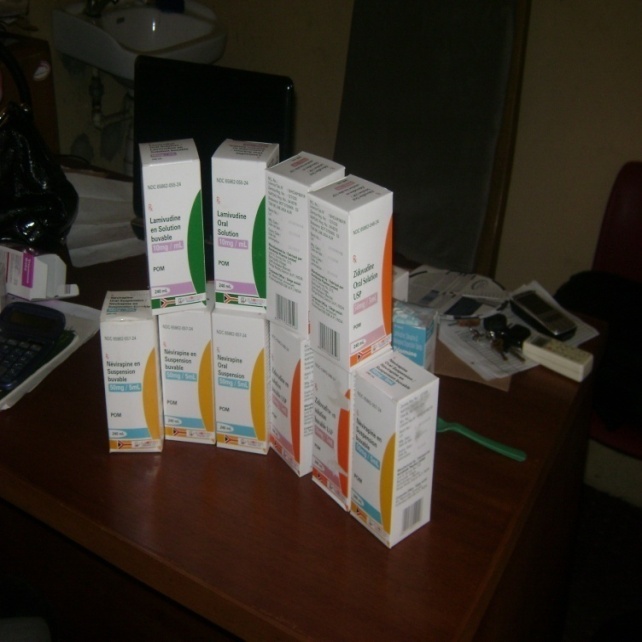 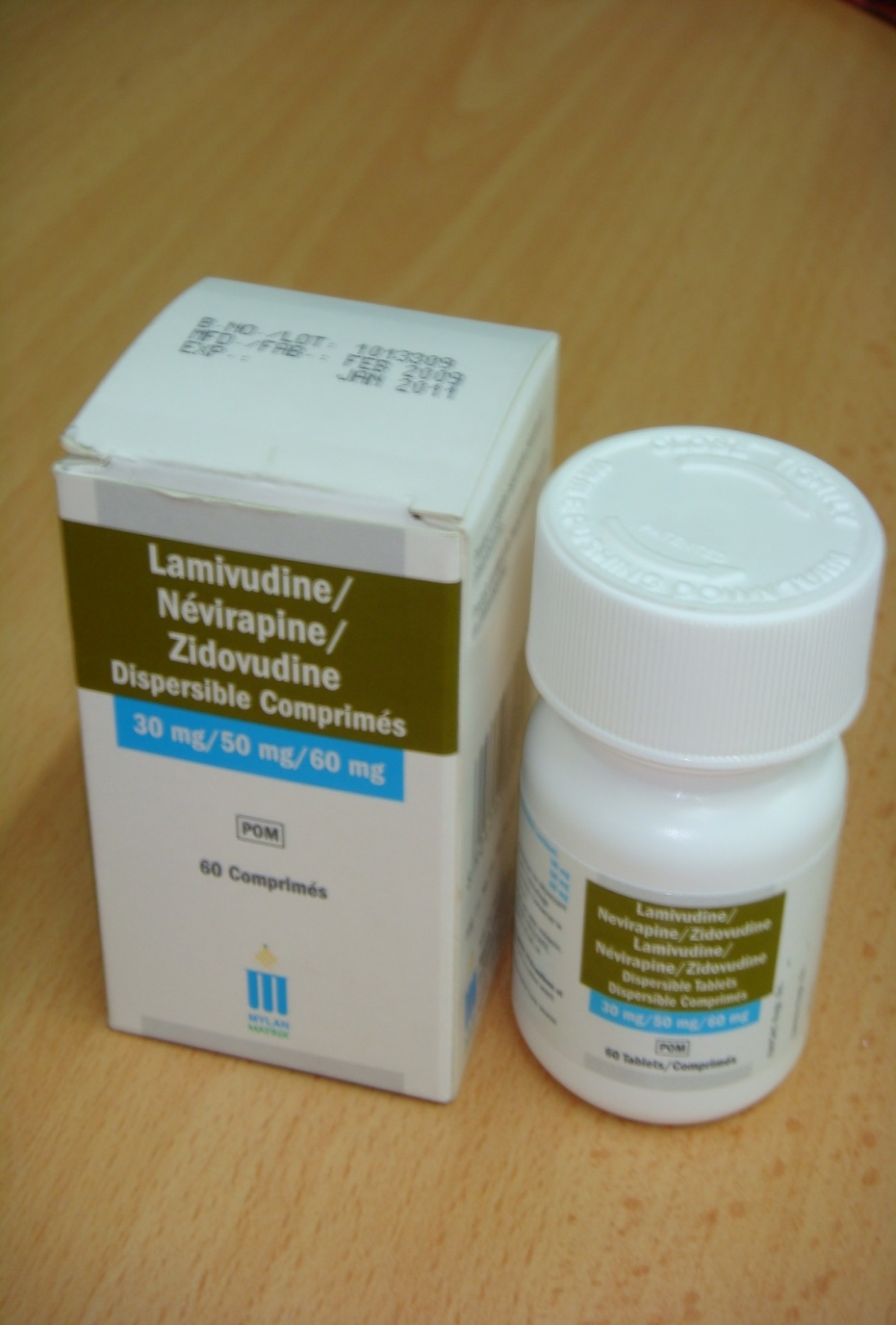 Many Bottles of syrups per patient ≈ MANY DRUGS, MANY PACKS, MULTIPLE INSTRUCTIONS
Few packs per patient ≈ MANY DRUGS, ONE PACK, SIMPLE INSTRUCTIONS
Benefits of Solid formulations in children
Dissolving dispersible tablets in water
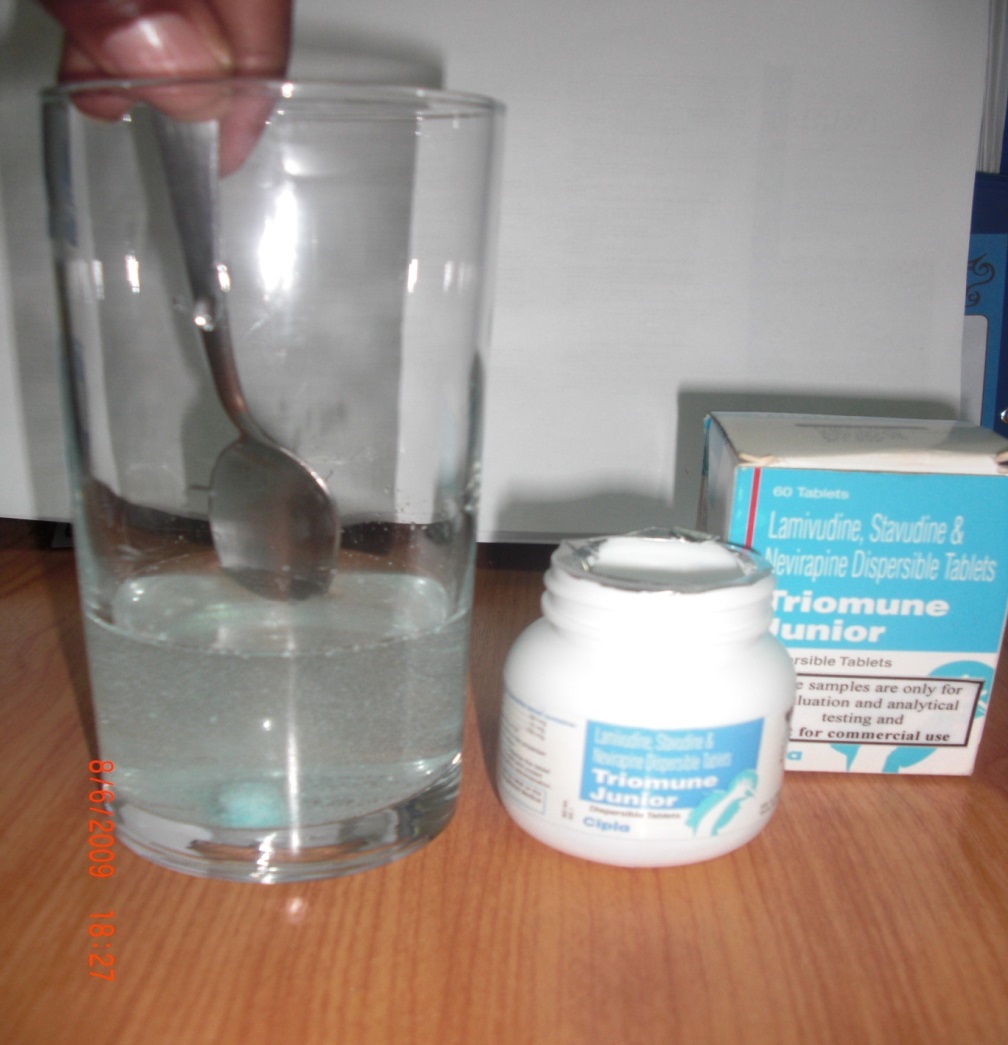 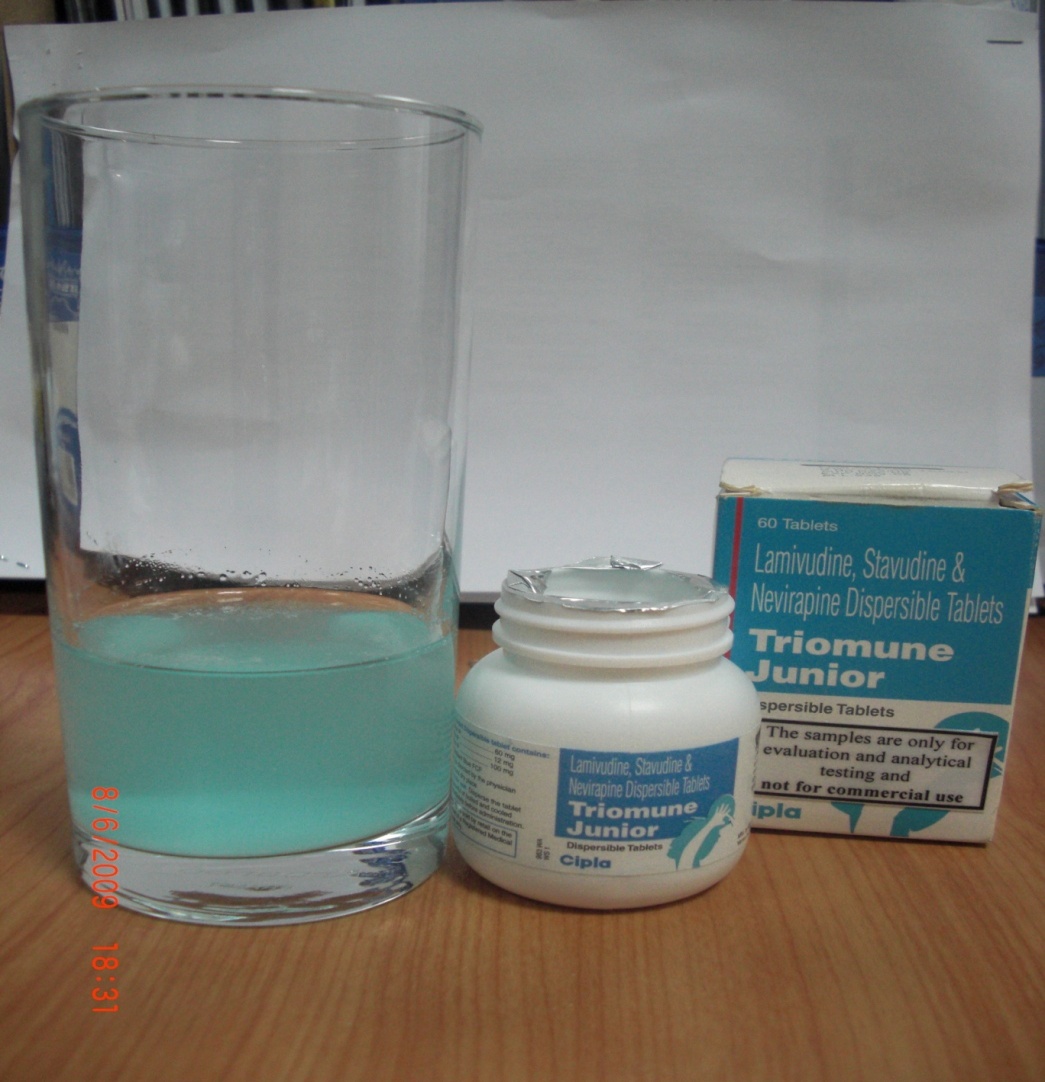 Should use 10-15ml of water for dispersible  tablets
Currently Available Paed FDCs
AZT 60mg + 3TC 30mg + NVP 50mg tabs
ABC 60mg + 3TC 30mg tabs
d4T12mg + 3TC 60mg + NVP 100mg tabs (= Triomune Junior tablets)
2. Measuring liquid formulations:
Measuring
Opening – and closing
Adapta-cap and syringe supplied with each bottle:
Zidovudine bottle
‘Apple’ adapter
Decimal fractions:
Special Considerations in children
Dose calculation: mg/m2 (BSA) vs mg/kg

Body surface area calculated as follows:
	BSA (m2) =   (height in cm x weight in kg) 	
	 		 		3600                     
Dose recalculation on each clinic visit is necessary due to changes in height and weight of children as they grow 

Limited availability of suitable FDCs

Potential short- and long-term adverse effects of the antiretroviral regimen, however adverse events are less pronounced in Children compared to Adults.
Special Considerations in Children
Palatability

Syrups are generally bulkier - Fluid volume

In some cases, the caregiver may have to split, crush, mix and administer tablets/capsules

Limited paediatric experience in use of ARVs – insufficient potency, pharmacokinetic information

Regimen complexity - dosing frequency, food and fluid requirements / restrictions

Presence of Co-morbidities that could affect drug choice - TB, Hep B/C or chronic renal or liver disease
Summary
Paediatric FDC are easy to administer
Paediatric FDC are user friendly to prescriber and dispenser 
Most syrups can be stored at room temperature except for those requiring refrigeration
The syrups should be used within one month of opening (always check manufacturer advise for different manufacturers)
Drugs chosen should be easy to administer in order to enhance adherence
When prescribing and/or dispensing always check for drug–drug and drug-food interactions 
ARV Adverse Drug Reactions are not as  common in children as in adults
THE END